Marcel Pagnol
IntroductionPart 1
Marcel Pagnol
1895-1974

‘Je suis né dans la ville d’Aubagne, sous le Garlaban couronné de chèvres, au temps des derniers chevriers…’ (La Gloire de mon père 1957)
L’auteur – Marcel Pagnol
1895 - Naissance de Marcel Pagnol à Aubagne  (près de Marseille)
La Famille Pagnol
Le père de Marcel,	Joseph Pagnol -‘mon cher surhomme’			
(La Gloire de mon père, p. 217)
Augustine, mère de Marcel Pagnol
Morte en 1910
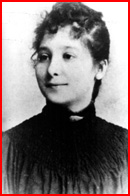 Naissance de son frère, Paulet de sa soeur, Germaine
Paul en 1898,

puis Germaine en 1902
Paul et Germaine Pagnol
Frère et soeur de Marcel Pagnol
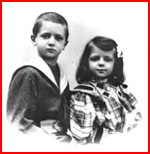 La Nature
Marcel et la nature sauvage – la montagne – le Garlaban.
Le Garlaban (vu d’Aubagne)
Autobiographies
Et Le Château de ma mère

(Souvenirs d’enfance)
L’école de 1900
‘[…] j’admirais la toute-puissance paternelle.’			
(La Gloire de mon père, p. 31)
Education‘le Souverain Bien’	selon le grand-père de 	Marcel.		
(La Gloire de mon père, p. 14)
Le professeur Pagnol
1915 à Tarascon



1923 – à Paris.
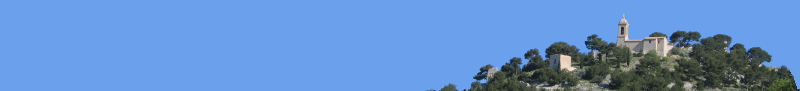 L’enseignement
‘Pour un prof qui veut enseigner, il y a vingt gamins qui ne veulent rien apprendre…’ (Marcel Pagnol)
Topaze  (1928)
Premier succès littéraire:
 Une pièce de théâtre

   puis un film – 

Fernandel joue Topaze ici
Marius (1929)
Une pièce de théâtre

Raimu joue César
Marius (film)     (1931)
Premier film de Pagnol

Le début du cinéma parlant
Marius – la partie de cartes
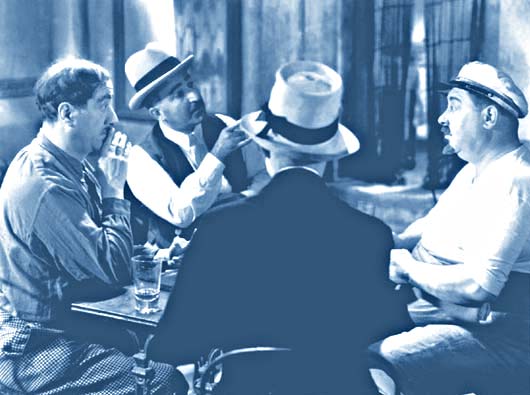 Fanny (1932)   - pièce > film
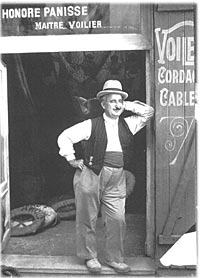